The TAIGA  experiment for gamma astronomy above 30 TeV and first results.
L.G. Sveshnikova et al . 
Skobeltsyn Institute of Moscow State University
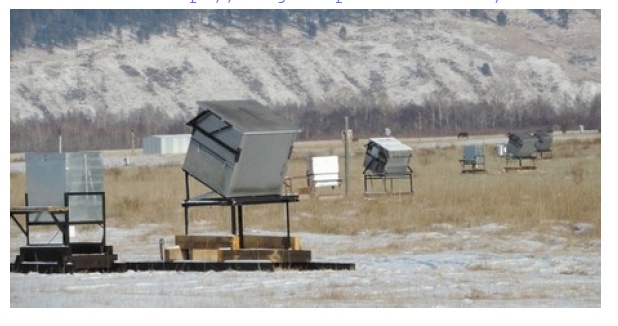 TAIGA –HiSCORE :
High Sensitivity Cosmic Origin Explorer
In Tunka Valley near lake Baikal
Outline
Introduction
Preliminary methodical analysis of the first experimental data of TAIGA-HiSCORE  in commissioning stage ( season 2015-2016 )
Method of reconstruction 

Estimation of  energy threshold and effective energy

Angular and core position resolution

The  sample of events directed to the Crab nebula
 Expectations  from MC.
Sources
Tunka valley latitude  51.8 degrees
Tycho SNR  Ra=6.34, dec=64, Cas A  Ra=351, Dec=59,  СТА _1  Ra=1.5 ,dec=73
  Crab  Nebular  Ra=83.63,  dec=22.
Up to now only in 10 sources the gamma rays with energy more than 10  TeV are detected  and no one  have been found with energy more than  100 ТэВ (candidate to PeVatron).
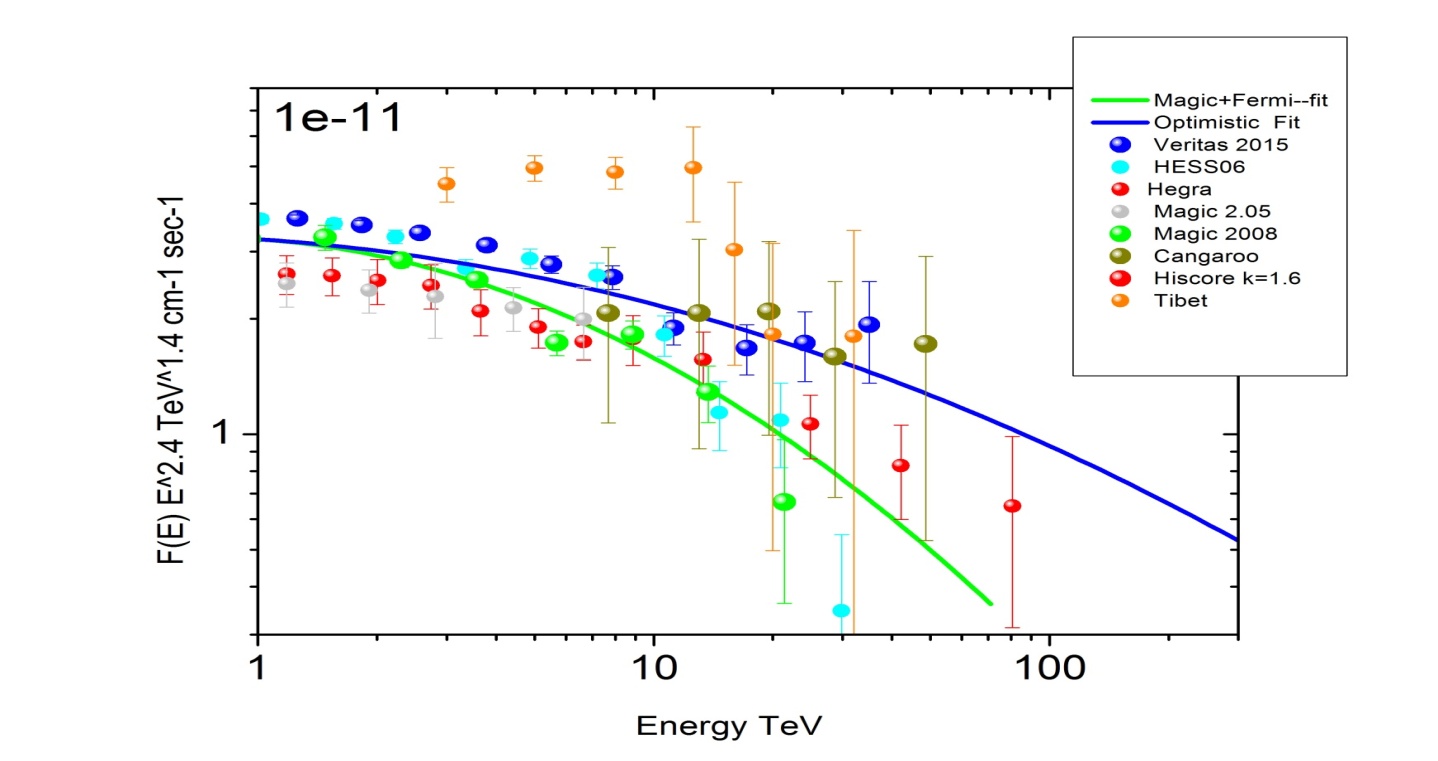 30 TeV
Crab nebula: “standard candle” in gamma-astronomy. But in the region >30 TeV the uncertainty is very large, and Crab  is a subject to study.
Optimistic
Pessimistic
[Speaker Notes: The task of my report is to  perform the preliminary analysis of the first   experimental data of TAIGA-HiSCORE  with tilting to south stations  in commissioning season 2015-2016  and to answer   can we see some signal now, do we see.]
Method  of Imaging Atmospheric Cherenkov Telescopes .
The IACT technique was developed  and optimized for energies around 1 TeV. 
A typical design consists   a system of Cherenkov telescopes  with a mirror,  a camera
 with a field of view of the order of 4 degrees.  To move to higher energy it requires a
 larger effective  area  and  a  large number of  telescopes (CTA) .
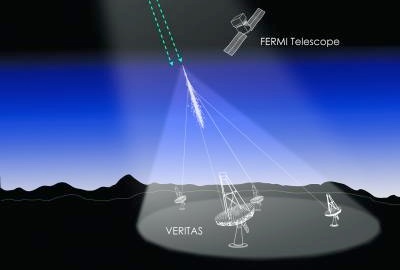 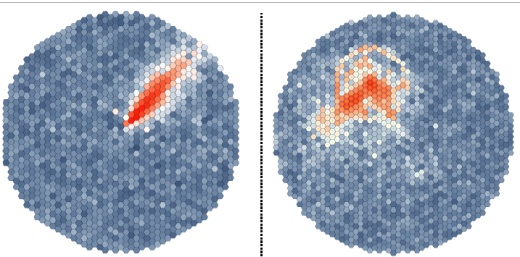 From image parameters:
HEGRA
VERITAS
MAGIC
HESS
….CTA
to
1)Direction and core 
position  by stereo systems,
2)Energy  by  photons,
3) Very effective background
rejection
Non IACT method (timing array)
Non IACT technique was developed  in Tunka-25 and 133 array for cosmic rays 
detection  and  was optimized for PeV -100 PeV energy.   To move to  sub
 TeV region   high sensitive detectors were developed and in 2014-2015
exposure  of first 9 stations confirmed  the possibility  to reach threshold to 200 TeV.
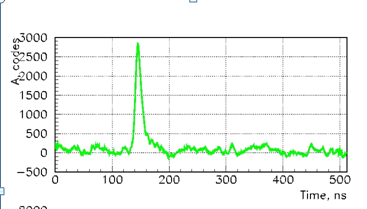 Ti, Qi,Ami
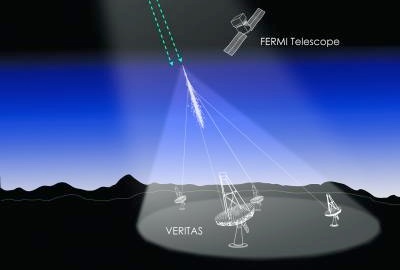 Themistocle
 AIROBICC
HiSCORE


….TAIGA
1)The directions:
 – by the time delay
2The core position: by the
lateral distribution
 of cherenkov photons
3) Type of particles
Not  so effective as in IACT
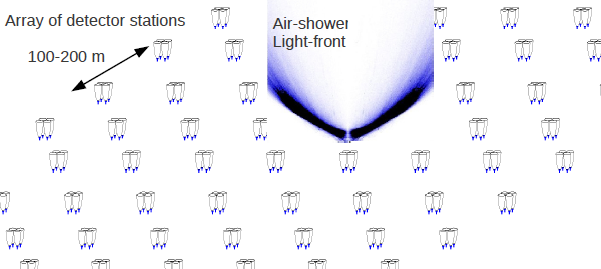 Prototype TAIGA 2017-2018       HiSCORE+IACT (0.6 km2+IACT)
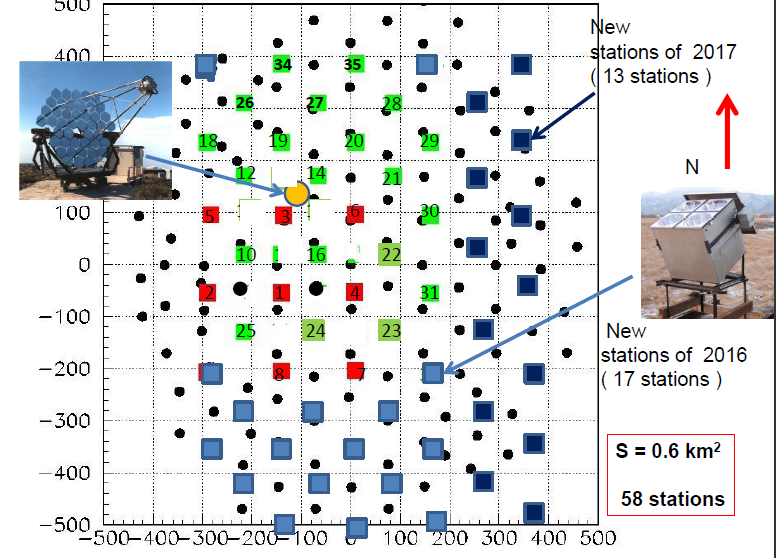 This work:
HISCORE 2015-2016:
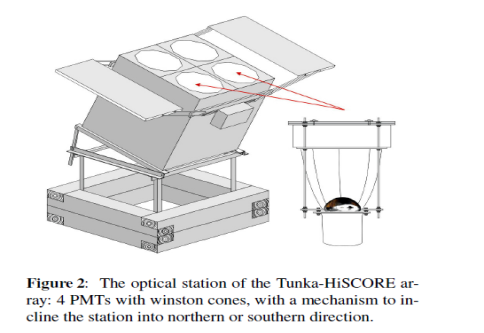 28 detectors ,
106 m distance,
0.25  km2
 
All stations are tilting to the South ( 25 deg)
Primary gamma ray selection technique in the joint operation  of  Imaging Atmospheric Cherenkov Telescopes (IACTs) and wide angle Cherenkov timing detectors (see poster E. Postnikov et al)
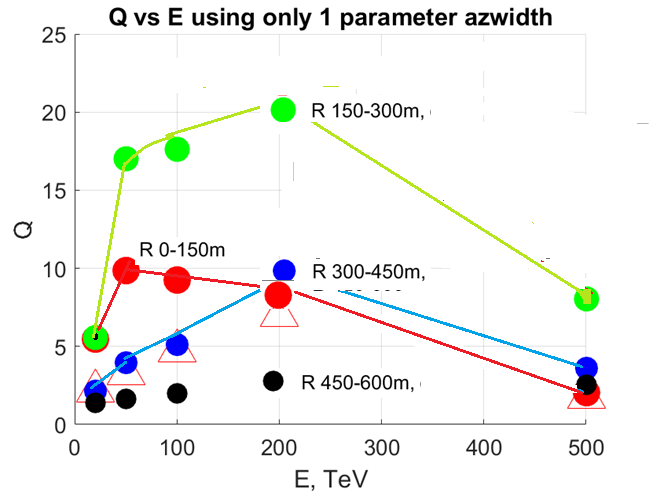 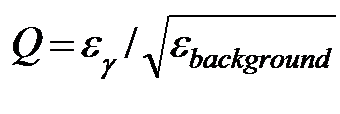 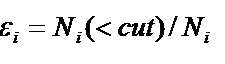 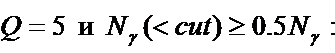 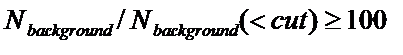 Primary gamma ray selection technique in the joint operation  of  Imaging Atmospheric Cherenkov Telescopes (IACTs) and wide angle Cherenkov timing detectors (see poster E. Postnikov et al)
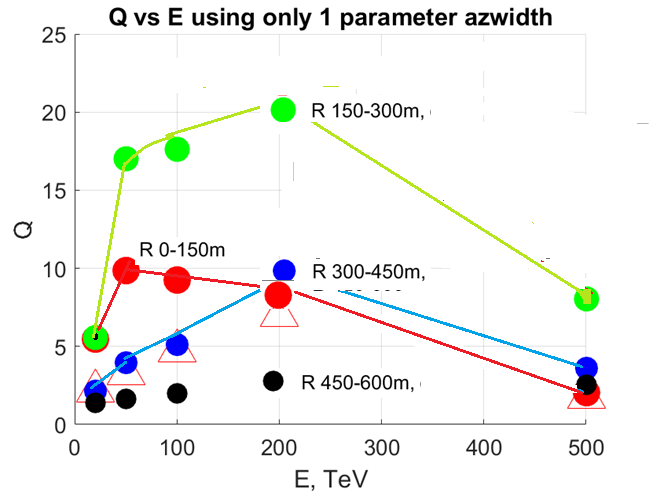 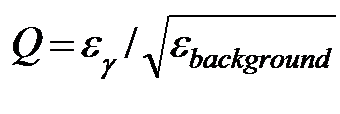 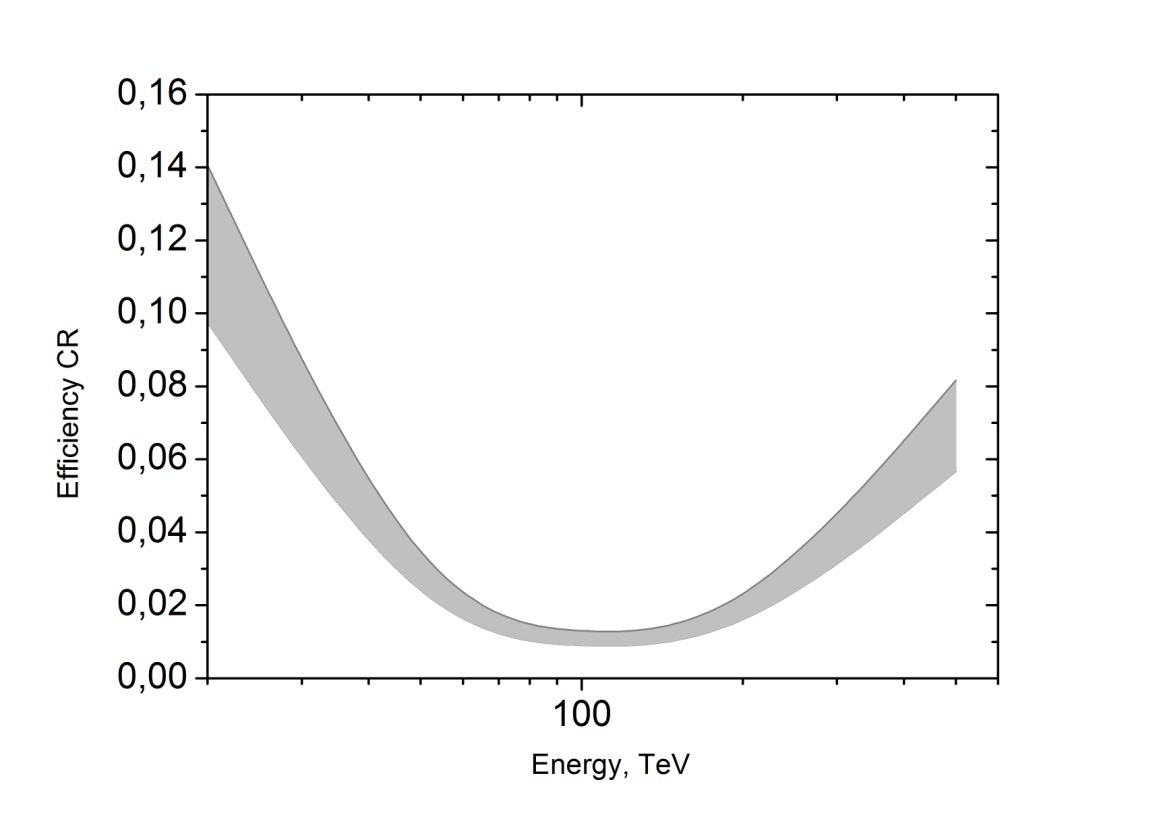 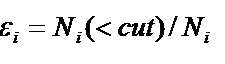 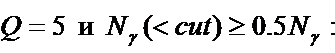 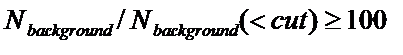 Integral sensitivity of  the prototype of TAIGA.
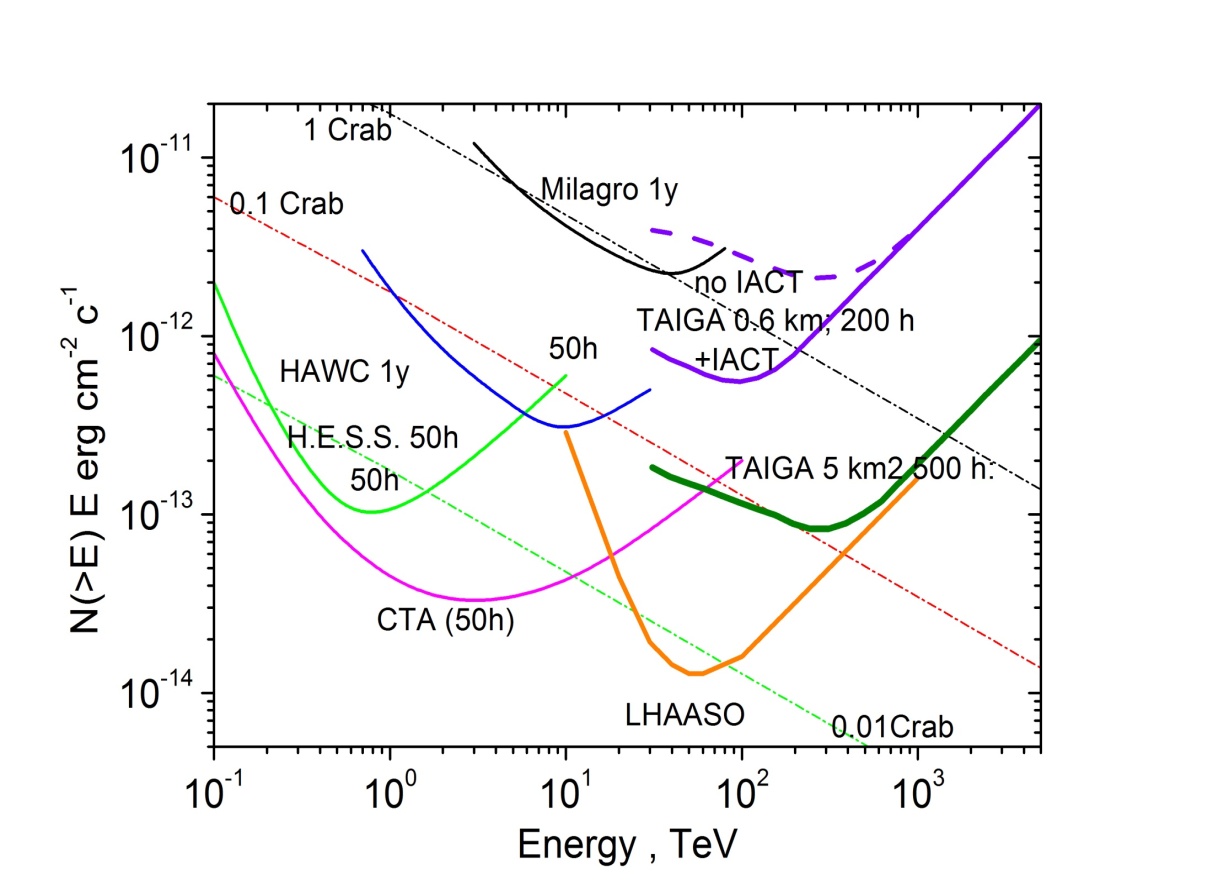 The most important factors  
 for  the sensitivity to local sources
Linear dependence:
On accuracy of angular 
resolution : Psi – the angular 
between true and measured
 directions  
Q factor of  CR background
Suppression
As square root  from
ST  factor at    E<Emin
      linear at    E>Emin
(>E) =          5ETeV1.6 d  Qf-1 (Fcr(E)          cm-2 sec-1 erg (ng=5 Nbg)             
                                         ( Sgef(E) T)
 (>E) = ETeV1.6  10/(STNgon )   NgThr>=10
Method of reconstruction  of shower parameters: core positions, angles, energy (see report of V. Prosin on Friday)
1)Selection of showers with 4 hit detectors  (Ndet5 for Crab)
2)Rough  estimation of   and   by time delay in every station  
with plane approximation  of shower  front
3)Core position  X0,Y0 estimation by amplitudes in different detectors.
4)Re-estimation of   and  with known  X0,Y0, fitting time front by cone –like function
5)Approximation of Qi(Ri) by ’Tunka’  fitting function and estimation of Q200
6) Transition from Q200 to Energy
7)Calculation of right ascension (Ra)and declination (Dec) of showers
8) Analysis of the  sample in cone <3 degrees and <0.4 degrees 
in Crab direction.  Maps Ra-Dec, background calculation
Time of observation of Crab Nebula  per day at  the Tunka  valley with tilting stations.
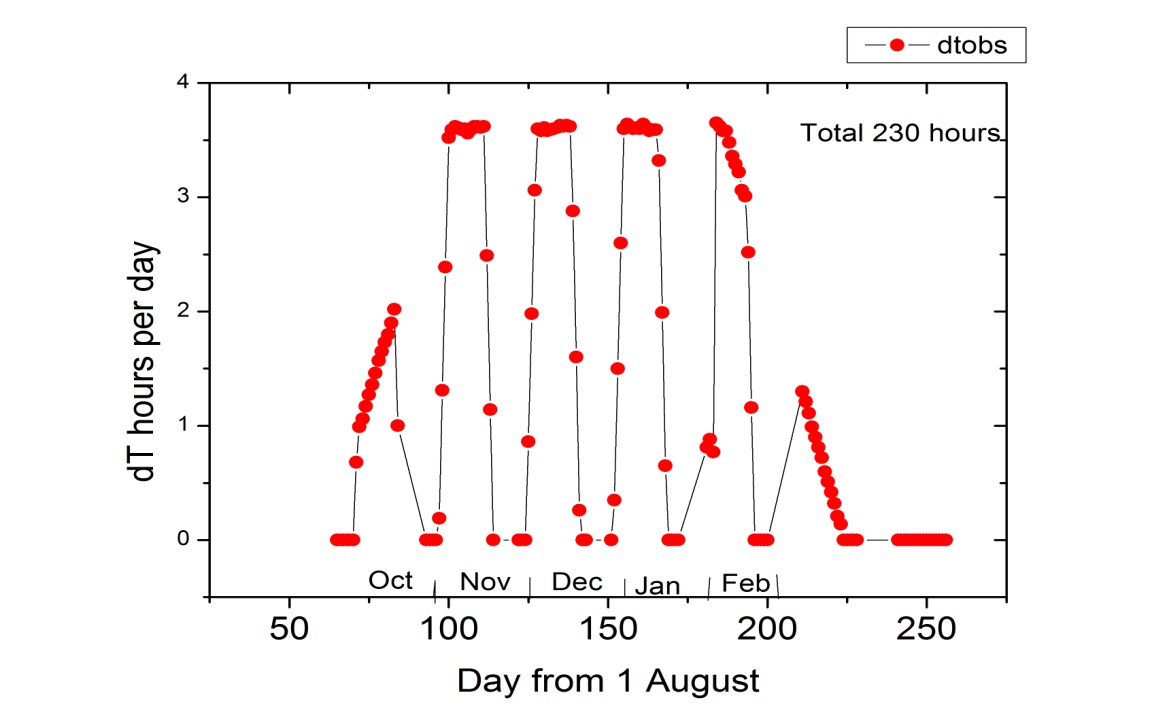 The total expected time of  Crab observation for tilting stations during the year   in moonless days  ~ 230часов,
 From many years observation  it is  known that cloudless good weather  ~ ½ of this time.
3)  Real time of observation  ~ 54 hours
Statistics
In total there were selected  ~ 5.0 millions showers with Ndet4   with the reconstructed core positions inside the ellipse with  axles 300 and 225 m  during 24 days  when  showers with Crab direction were observed.
The sample of showers  within the cone Psi <3 degrees and Psi < 0.4 degrees
 in the Crab direction   (Ra=83.63, declination=22.01)
Estimation of  energy  threshold  and peak energy  for  CR from  the counting rate of 4 hit detectors.
Experimental  counting rates:
16-18 in October
9-11 in February
Different threshold from
October to February
Eeff
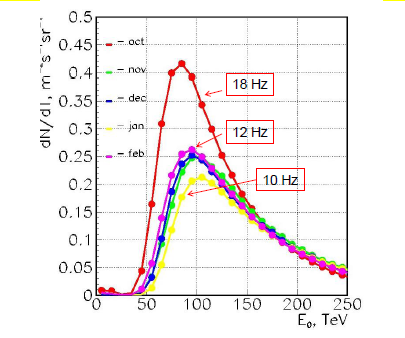 EefE
Changing of effective energy of CR from month to month
Energy threshold depends on Qth
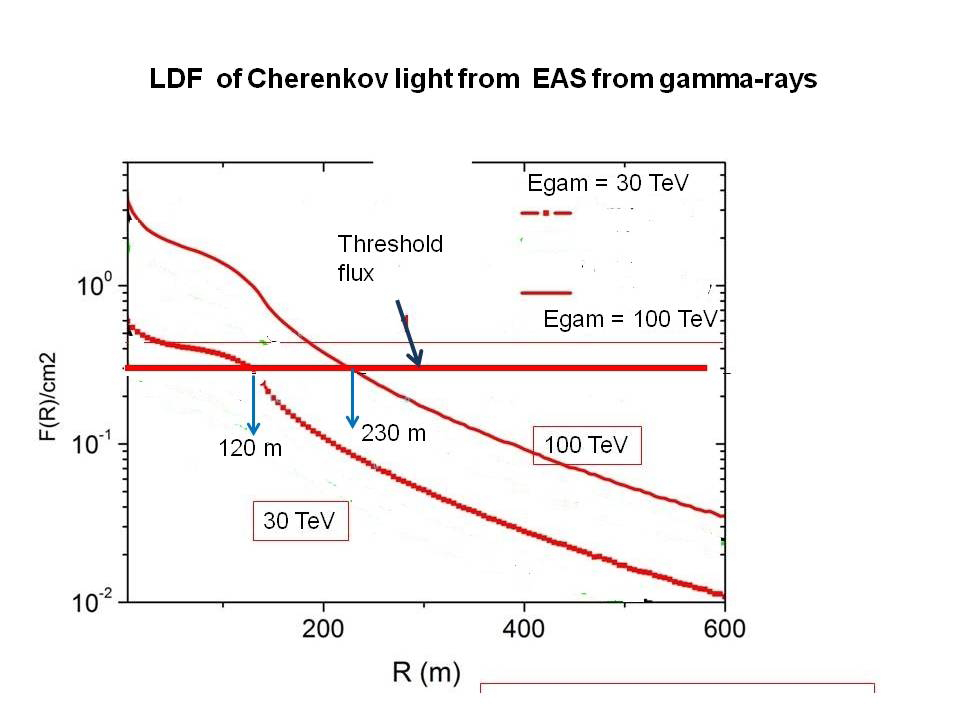 Mean lateral distribution functions for primary gamma protons, He, Fe with fixed energy 100 TeV
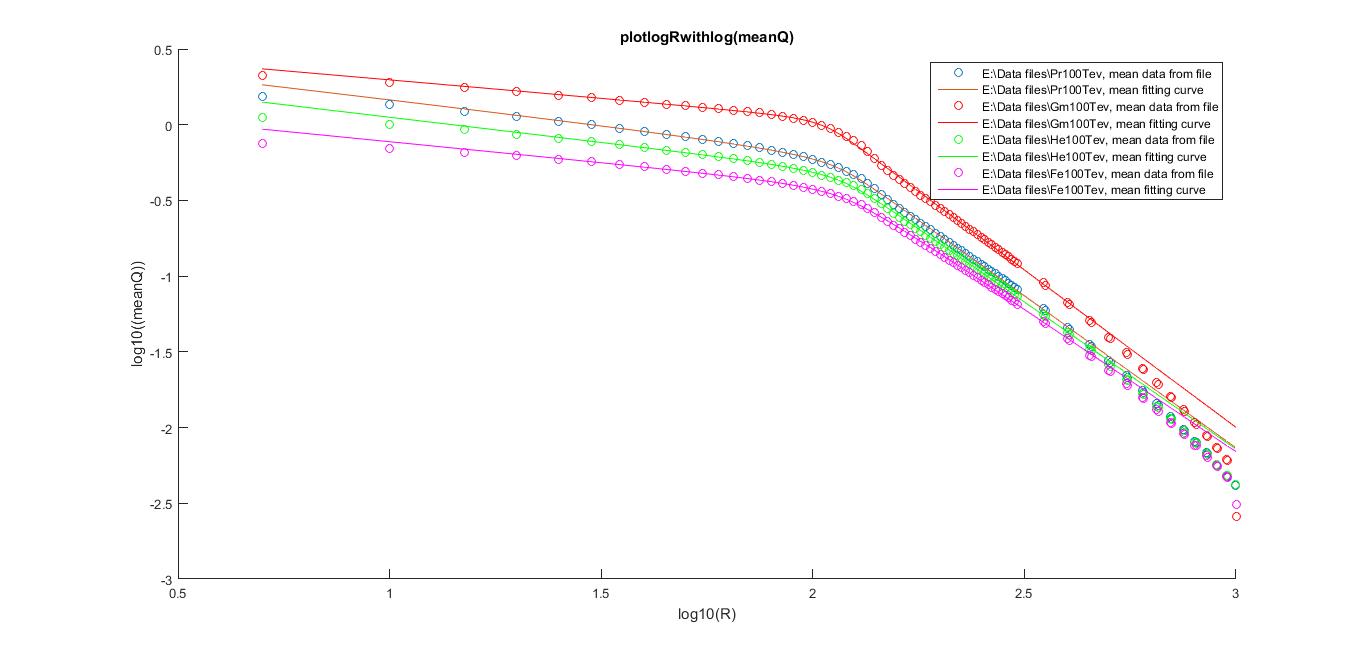 Log Q ph/cm2
gamma
Pr
He 
Fe
Q200
Log Rm
Reconstructed effective energy  for gamma  is 1.7 time smaller  than for Cosmic rays
MC- simulation of  counting  4-stations rates at different  threshold of  Cherenkov photon density per cm2
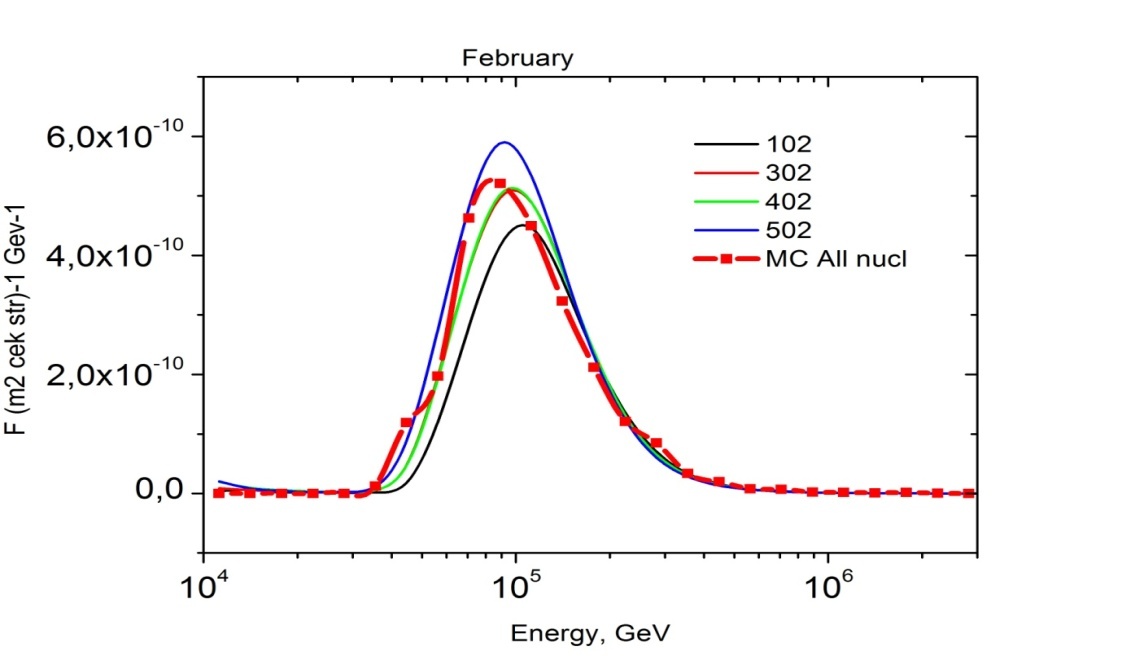 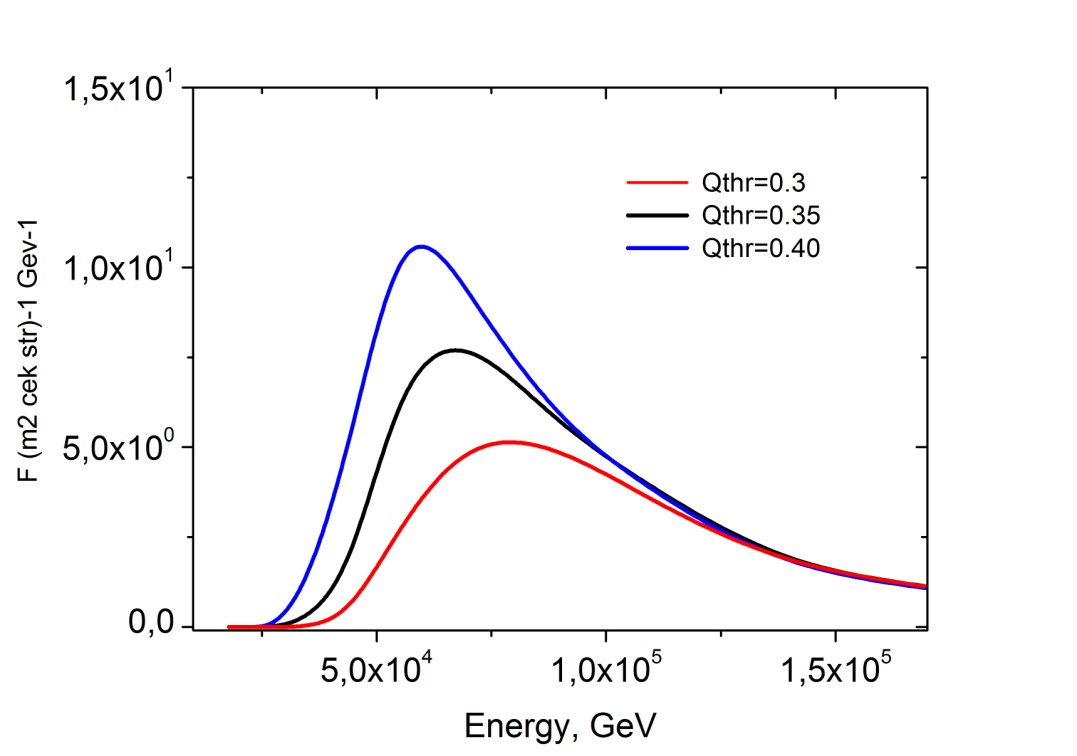 MC sumulation for  all CR
CR  February
Eeff For gamma
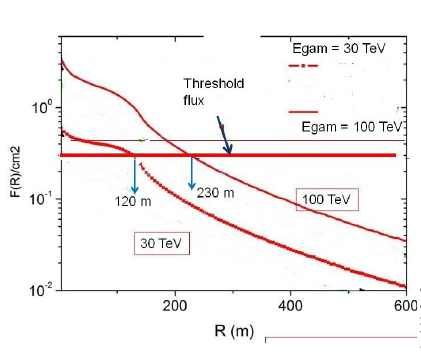 Comparison of CR spectra in the threshold region  with direct measurements,  and ARGO JBY  and  HiSCORE 2014-2015, estimation of Ethr for gamma rays.
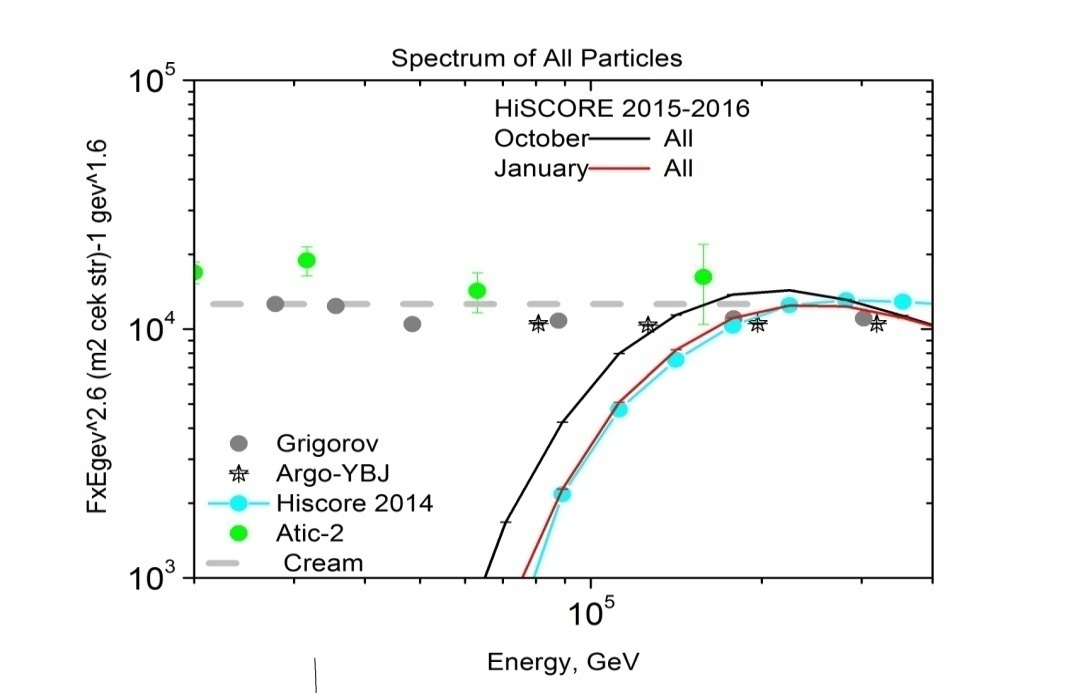 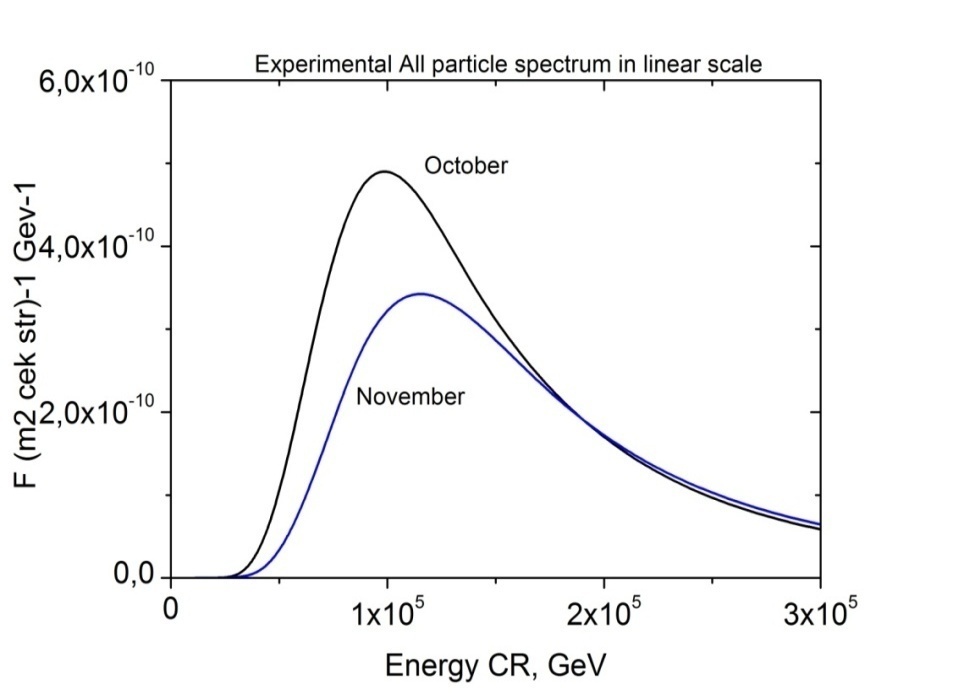 Спектр в
Eeff
Spectrum
In  linear scale
HiScore 2015-2016
Expected  effective energy  (peak energy) for Gamma rays:  50- 70 TeV
MC – simulations: arrival and core position resolution for gamma  rays with zenith angle (29-38 degrees)  in dependence on the number of hit detectors
Anglular resolution
Core position resolution
Gam=  ~0.40+- 0.5   at   5 detectors          dR~ 50+-14 m  at 5 detectors
Peak energy   50 -70 TeV  roughly corresponds to 5-7 hit  detectors
Reconstructed   X, Y core position  and  CR energy spectra for the sample Psi <3 degrees
We reproduce the peak energy,
but  distribution of Qth from day to day
 makes experimental distribution
 slightly  wider
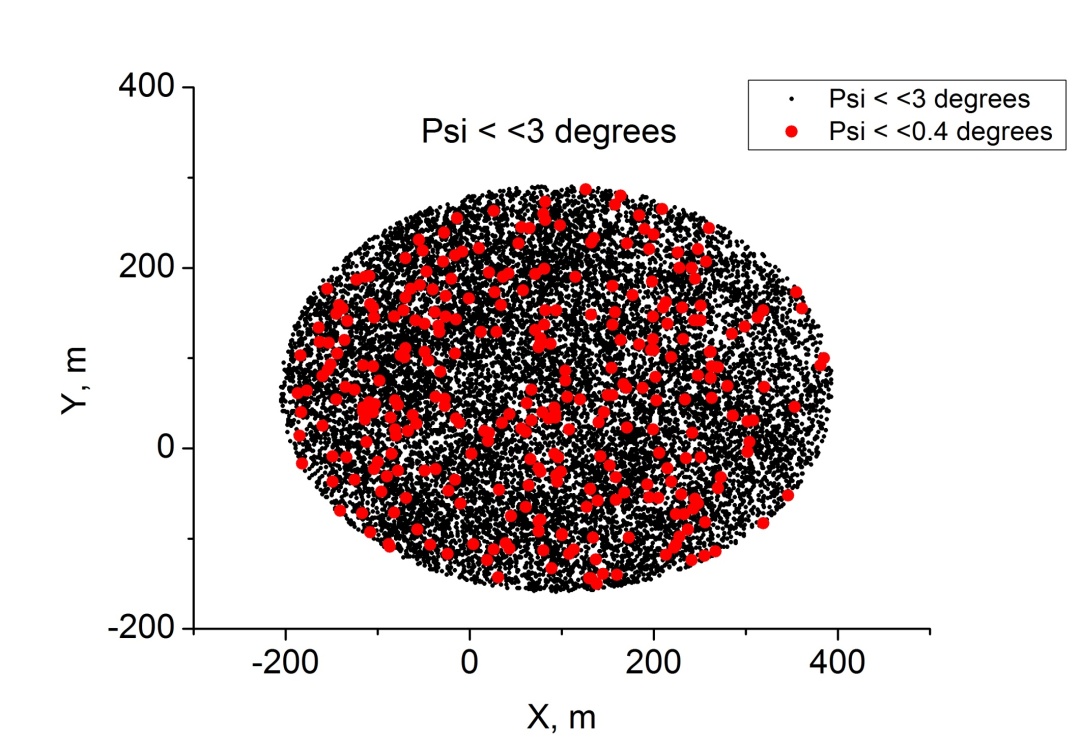 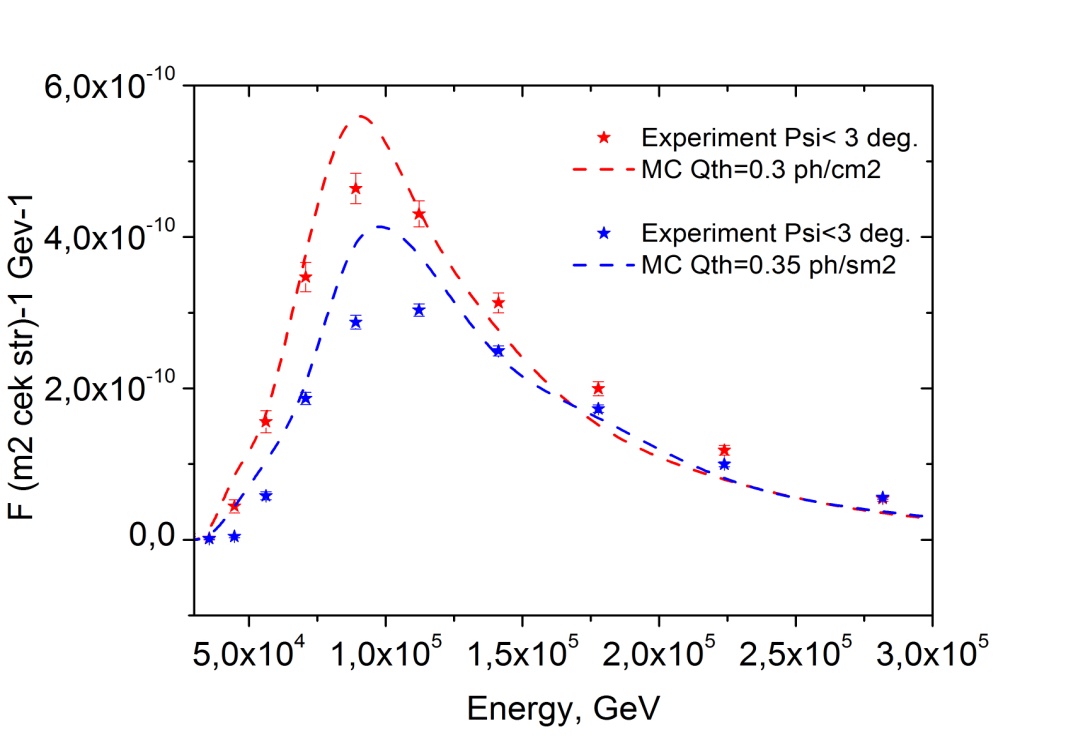 October
January
Выборки соответствуют расчетам
по всем параметрам
Expectation of Crab signal excess for the array 0.25 km2 for  real time  observation for different thresholds
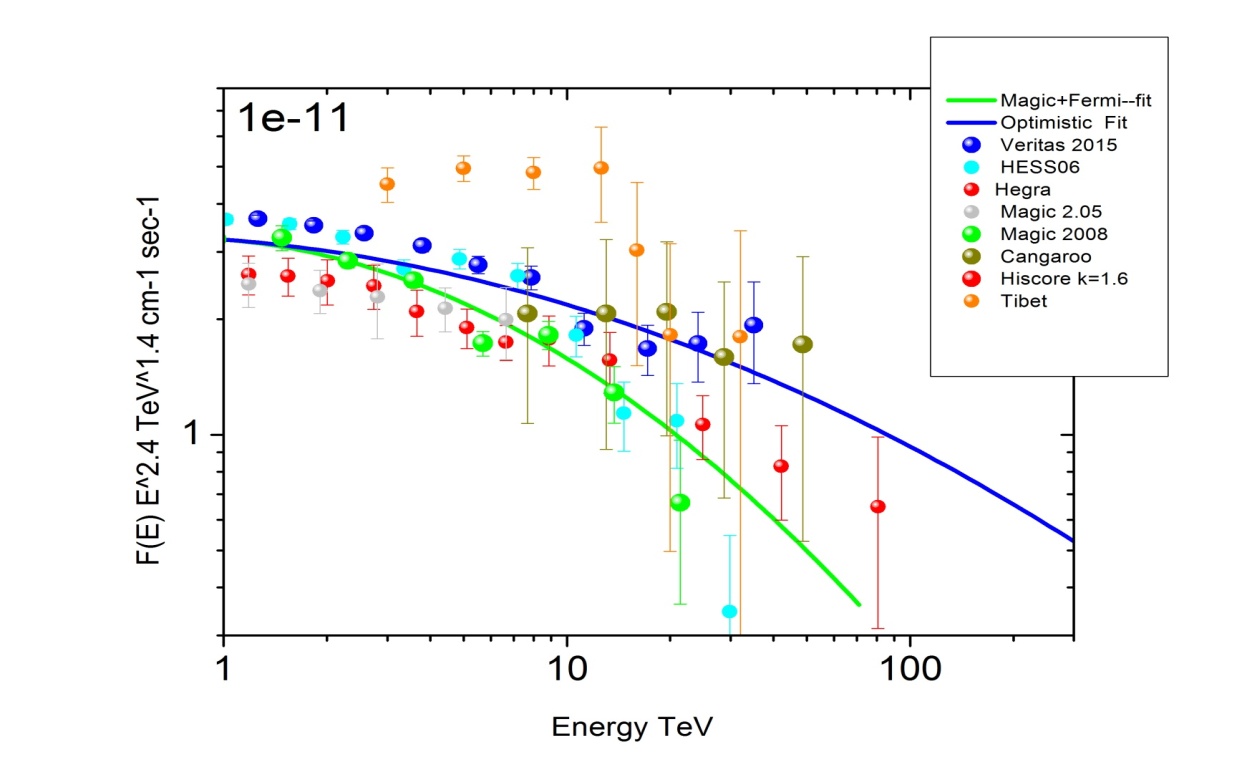 What  excess in sigma we can get depends on the threshold energy
and approximation of Crab spectrum:  
 we can reach 4 sigma, If Eth~25 TeV and only ~ 2 sigma if we have ~40-50 TeV
Ethr             40      50.     63.        80      100.0   125.   158.5   
Optimistic   28.3    18.7    13.1     9.7       7.4     5.7     4.5
Veritas       22.6     14.3     9.8      7.0       5.2     4.0     3.1
Hegra        27.0     18.5     13.4    10.1     7.9     6.3     5.0
Magic        11.7      7.1       4.6      3.2       2.3     1.7     1.3
Examples of the map Ra-Dec  33 degrees with  the sell 0.3  0.3 degrees for events with E<100 TeV. (Ra =83.65, Dec=22.01)
Preliminary !
E<80 TeV.
Background  23, red - 36 
Excess  ~13  events
E<100 TeV.
Background  ~ 27.5/cell –light blue, 
Excess - yellow  ~40/cell 
Excess  ~13  events
Conclusions
During the commissioning stage 2015-2016 we have obtained  10 millions events during 230 hours and 35 days. 
Crab observation has been  possible during 24 days and 56 hours, ~ 30000 events from Crab direction within 3 degrees, 3200 events  within <1 degree and 550 at < 0.4 degrees . 
We have analyzed the first  sample  and  estimate the effective energy    for gamma rays as 50-70 TeV . 
The comparison of data with MC simulation (rates, effective energies, multiplicity, core position distribution) shows good  agreement.
We analyzed Ra –Dec maps  in direction to  Crab  and see 
excess around  10 - 15 events, that depends on the applied method of reconstruction ,  energy  and corresponds to the expectation.
Tasks for the next season: Improvement of reconstruction method for low-E nergy ( core position, direction, energy) optimization of cut-selection procedure. For next season: Add the 4-th PMTs in all stations On-line checking the array counting rate and correction of trigger threshold
Thank you for attension
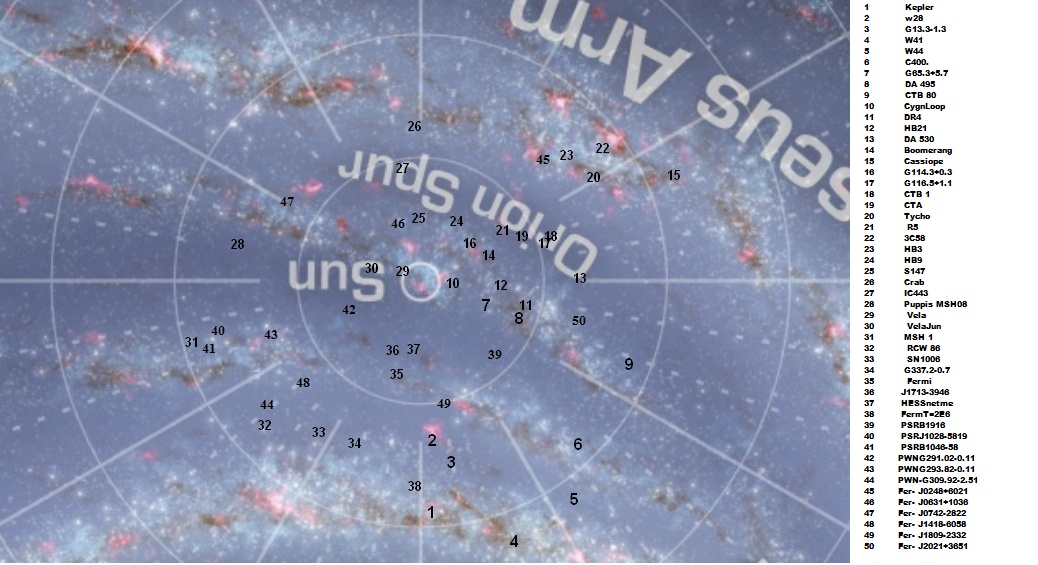 Crab-signal: array 0.27 km2, dr=106 m; T=100 hours
Prediction for Tycho: 3km2,200 hr
Arrival and core position resolutionfor gammas tet=0-25 degrees (Tycho)
Threashold   30-40 TeV
Gam=  ~0.24+- 0.5   at   5 detectors          dR~ 22+-14 m  at 5 detectors